“CANCIÓN AL DESTINO” 
FRIEDRICH HÖLDERLIN
Carla Romans y Albert Conde
FRIEDRICH HÖLDERLIN
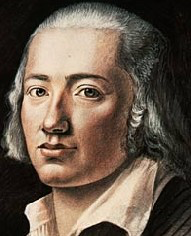 1770-1843.
Johann Christoph Gock.
Friedrich Schiller. 
Gontard.
Susette Gontard.
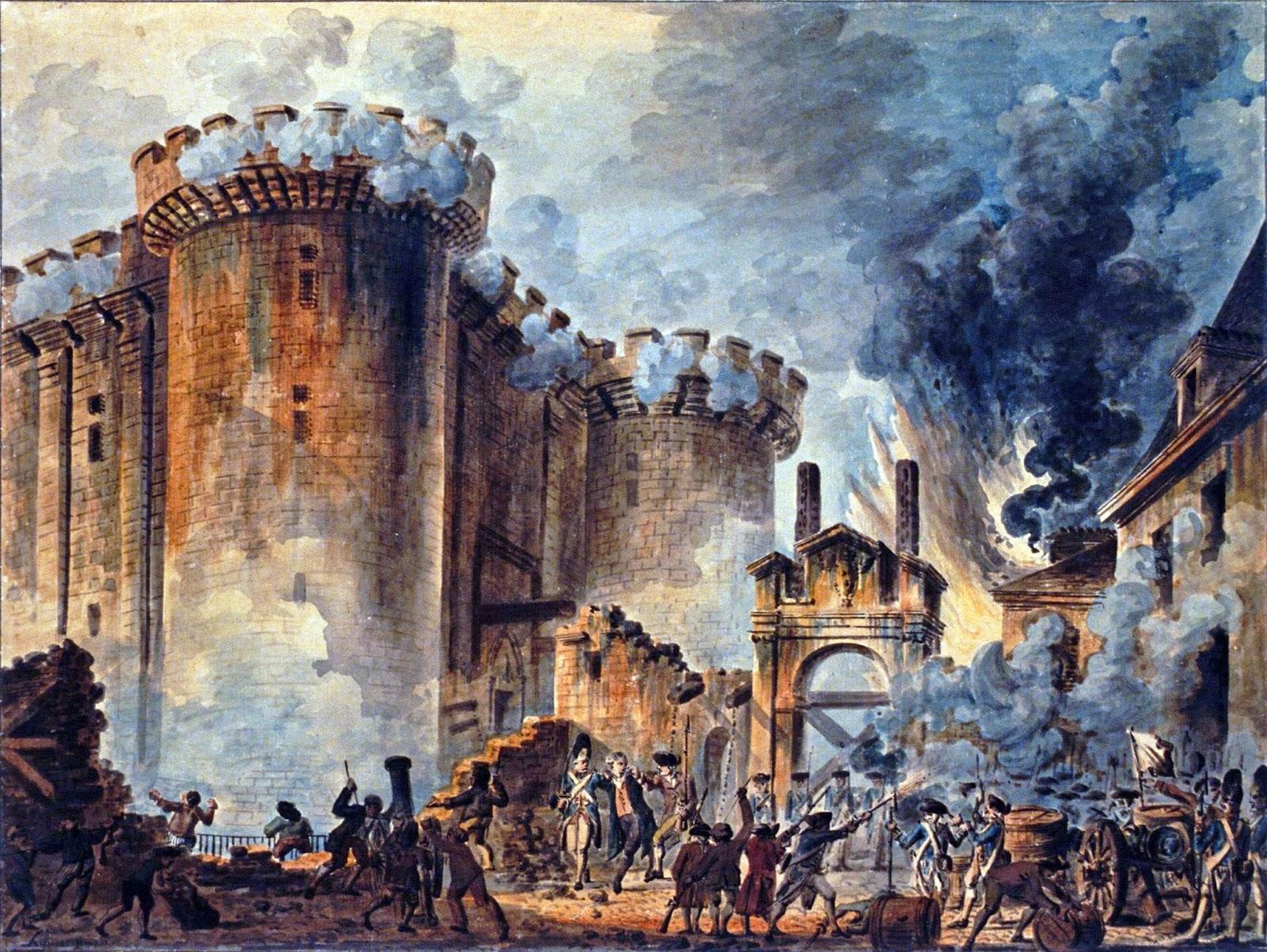 Contexto literario
Romanticismo Alemán.
Goethe.
Sus grandes entusiasmos.
Siglo XVIII.
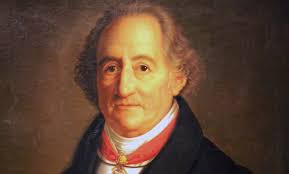 GÉNERO
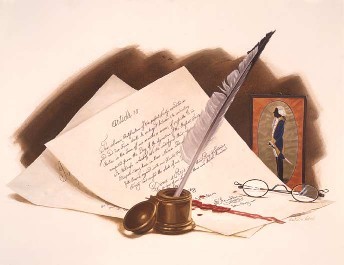 Novela epistolar.
Formas del subgénero literario denominado novela. 
No hay diálogos ni narraciones, solo cartas.
Época clásica grecorromana.
Utilizado por narradores románticos.
HIPERIÓN
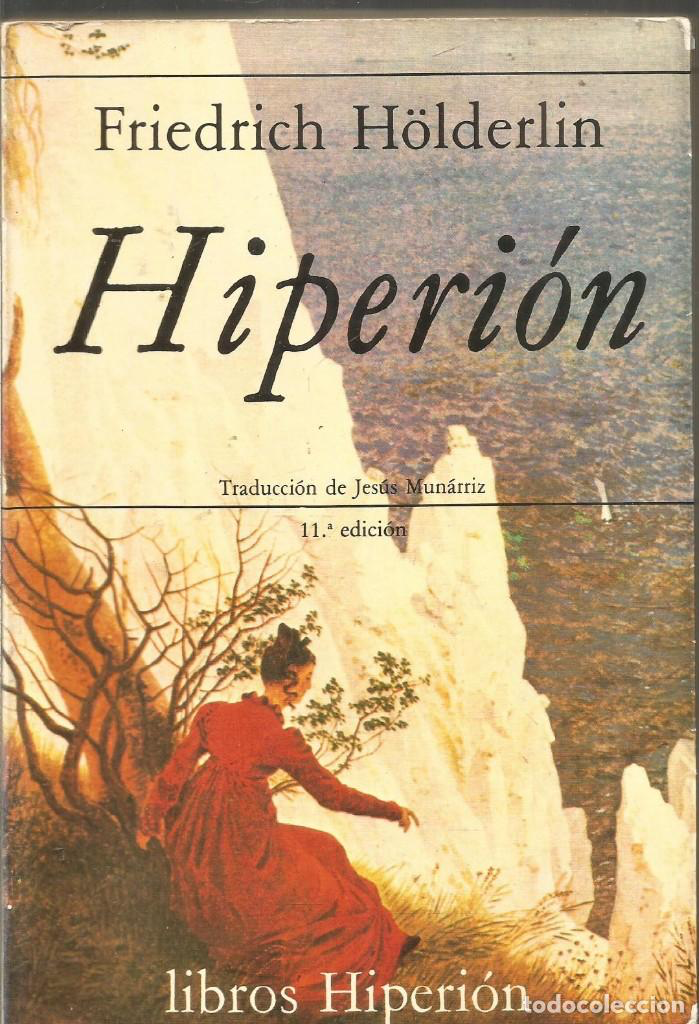 22-29 años.
1. 1797      2. 1799
“Canción al destino”
Resumen:
Guerra entre Grecia y Rusia.
Alabanda.
Calauria es donde conoce a Diotima.
Muerte de Diotima.
Final abierto.
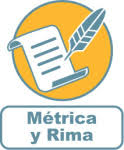 CANCIÓN AL DESTINO
Muy poca rima
Poesía griega.
Traducción de Otto de Greiff.
3 estrofas.
1a. 6 versos.
2a. 9 versos.
3a. 9 versos.
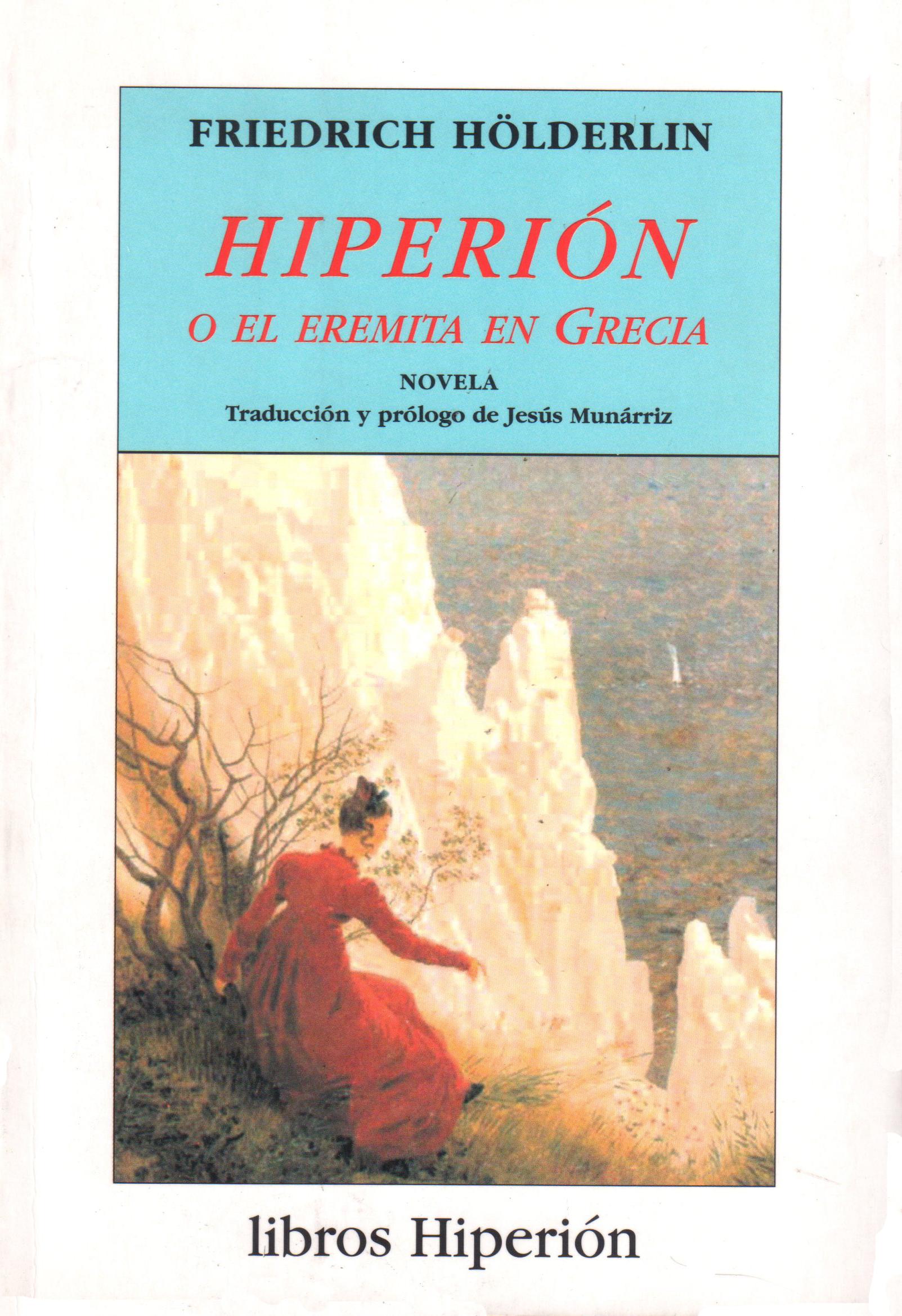 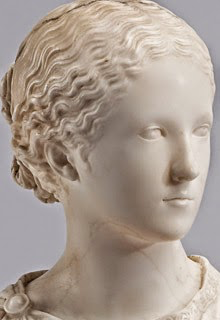 DIOTIMA
Susette Gontard.
1795
Banquero Gontard, Frankfurt.
Novela.
Escapada a Atenas.
Muerte Diotima.
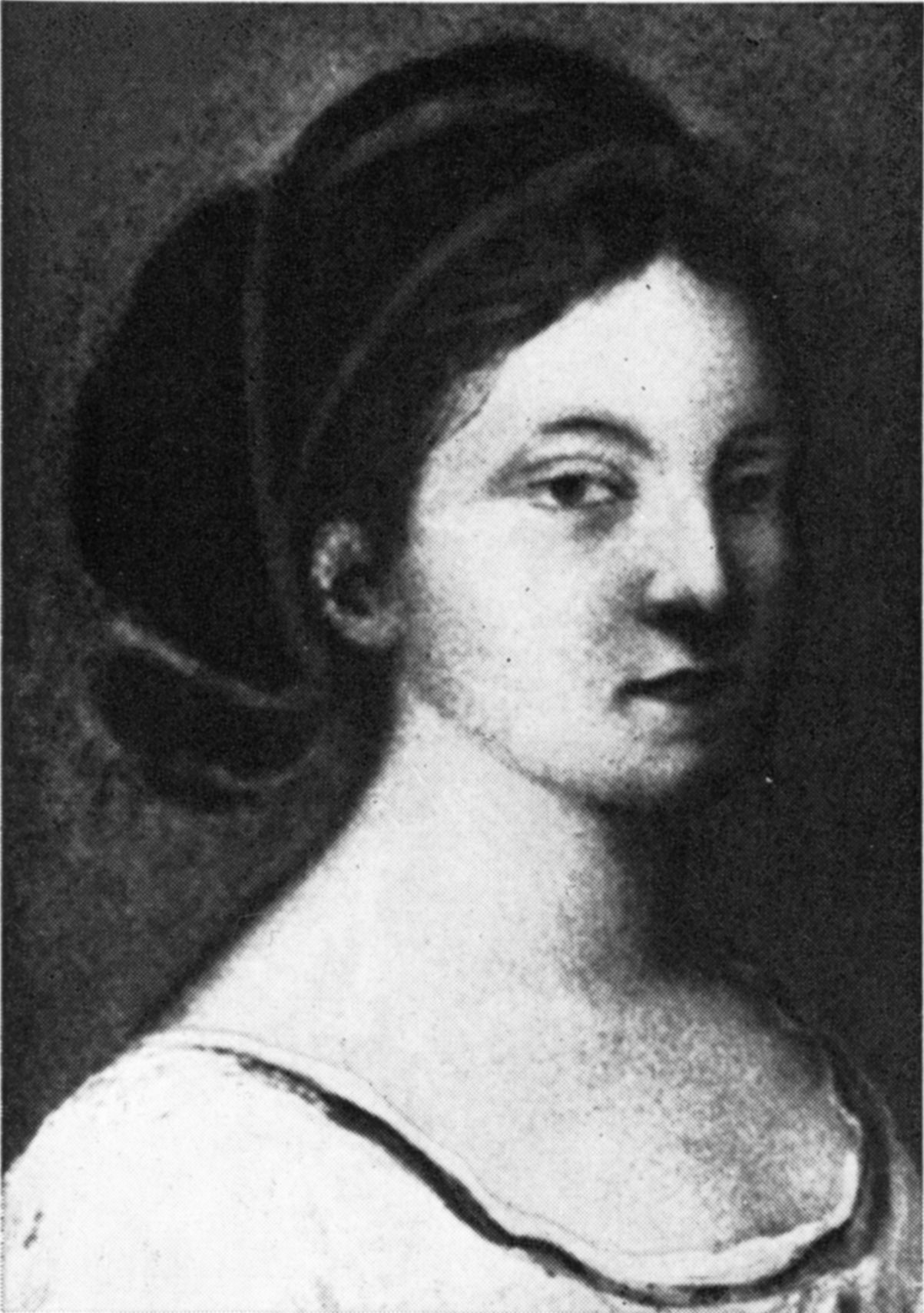 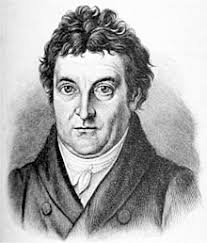 ALABANDA
Isaak Von Sinclair.
Patriota revolucionario.
Filosofía de Fichte.
Hombre de acción.
Ideales de la Revolución Francesa.
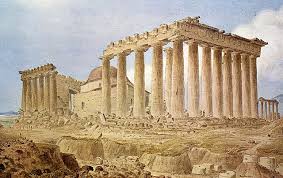 GRACIAS POR VUESTRA ATENCIÓN
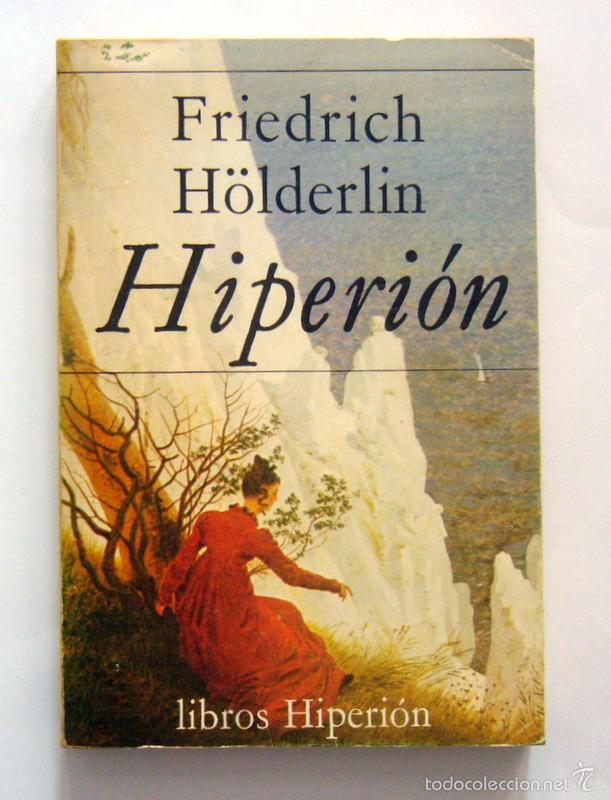